“NUESTRA ÚNICA SALVAGUARDIA”
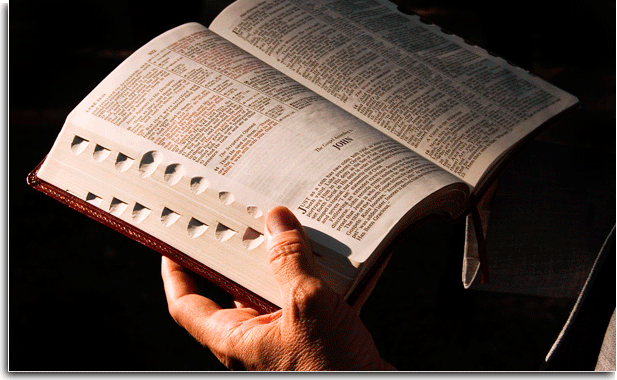 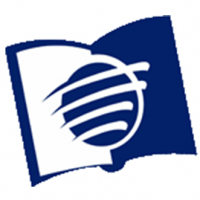 ESCUELA  SABÁTICA
IGLESIA ADVENTISTA DEL 7° DÍA
SERVICIO DE CANTO
#399 “En estos tiempos”
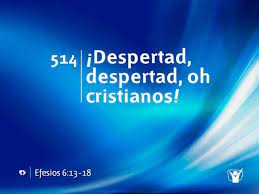 PROPÓSITO
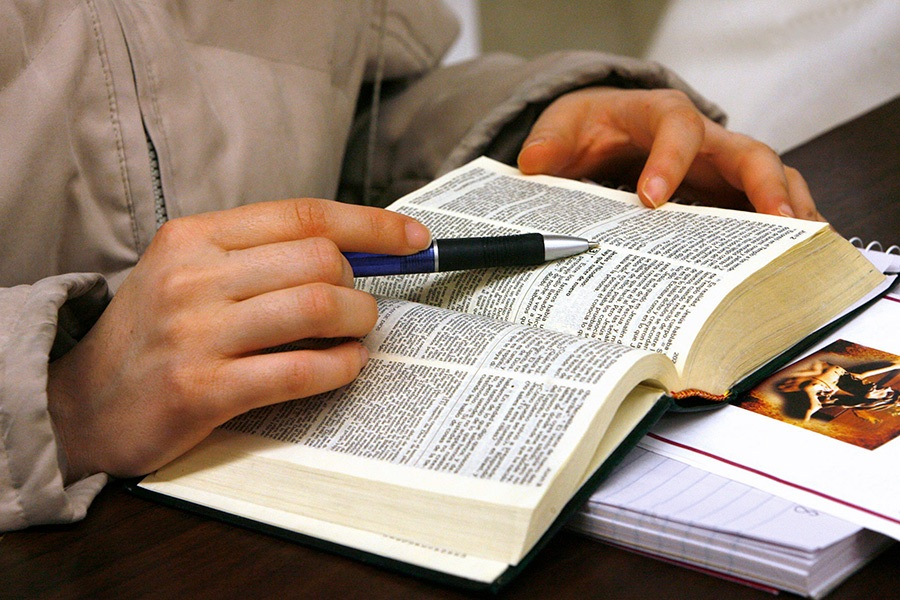 Enfatizar la importancia del estudio personal de las Escrituras como nuestra única salvaguarda espiritual tanto en el presente como en las pruebas que vendrán antes del regreso de Cristo.
LECTURA BÍBLICA
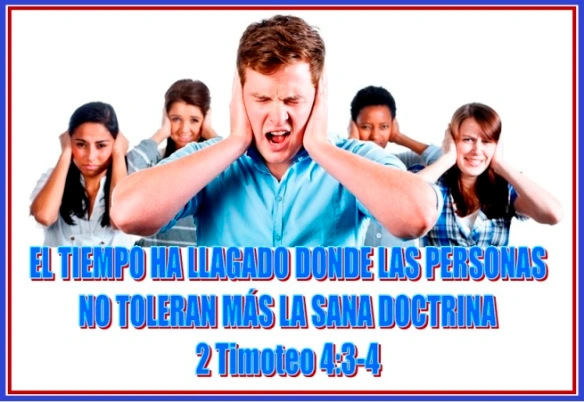 2 Timoteo 4:3 dice: “Porque vendrá un tiempo en que no soportarán la sana doctrina, sino que aun teniendo 
comezón de oír se amontonarán maestros conforme a sus propios malos deseos”
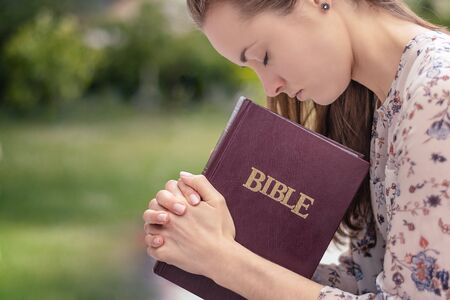 ORACIÓN 
DE 
RODILLAS
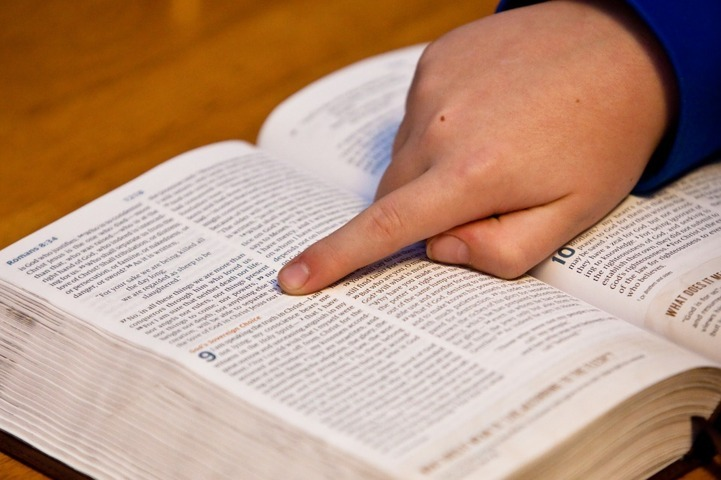 “Al pueblo de Dios se le indica que busque en las Sagradas Escrituras su salvaguardia contra las influencias de 
los falsos maestros y el poder seductor de los espíritus tenebrosos.
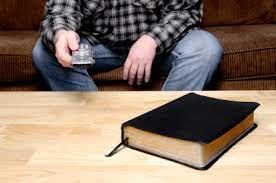 Satanás emplea cuantos medios puede 
para impedir que los hombres conozcan la Biblia, cuyo claro lenguaje revela sus engaños” Reavivamientos Modernos, p. 44.
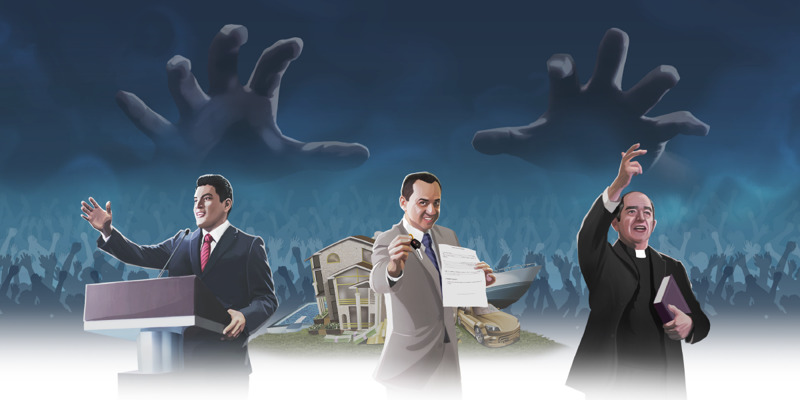 En la actualidad está haciendo esfuerzos desesperados preparándose para la lucha final contra Cristo y sus 
discípulos. El último gran engaño se desplegará pronto ante nosotros.
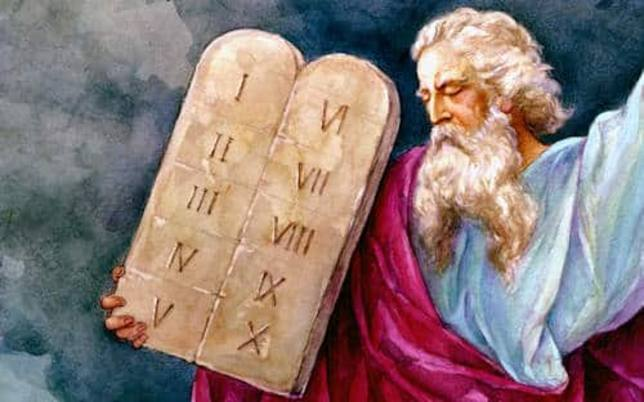 “Se hará oposición y se ridiculizará a los que traten de obedecer a todos los mandamientos de Dios. Ellos no 
podrán subsistir sino en Dios. Para poder soportar la prueba que les espera deben comprender la voluntad de 
Dios tal cual está revelada en su palabra.
Pues no pueden honrarle sino en la medida del conocimiento que tengan de su carácter, gobierno y propósitos divinos y en la medida en que obren conforme a las luces que 
le hayan sido concedidas” El conflicto de los siglos, p. 40.
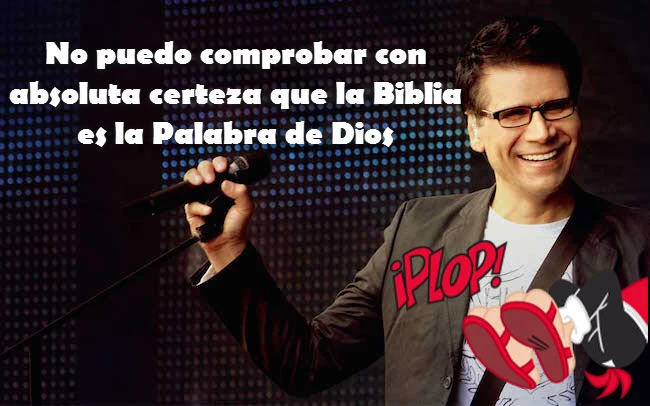 Tal cual lo menciona Isaías 8:20 “A la ley y al testimonio, si no hablan conforme a esto es porque no les ha amanecido”.
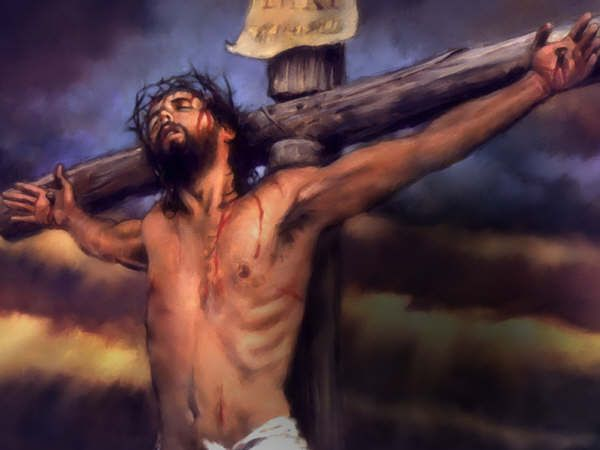 “Las profecías nos anuncian el porvenir con la misma claridad con que Cristo predijo su propia muerte a los 
discípulos. Los acontecimientos relacionados con el fin del tiempo de gracia y la preparación para el tiempo 
de angustia han sido presentados con claridad.
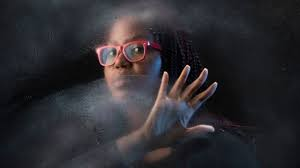 Pero hay miles de personas que comprenden estás importantes verdades de modo tan incompleto como si nunca hubiesen sido reveladas. Satanás procura arrebatar 
toda impresión que podría llevar a los hombres por el camino de la salvación, y el tiempo de angustia no los 
encontrará listos”. Eventos de los últimos días, p.5.
HIMNO DE ALABANZA
#207 “¡DIOS NOS HABLA!”.
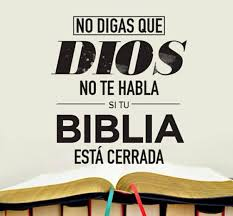 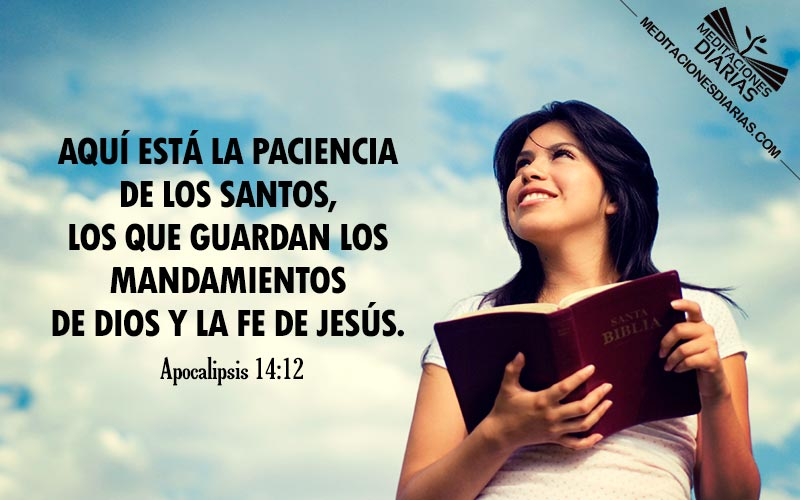 Ya hemos entrado de lleno 
a ese tiempo. Las multitudes se niegan a recibir las verdades bíblicas porque  contrarían los deseos de 
los corazones pecaminosos, y Satanás les proporciona los engaños en que éstas se complacen. Pero Dios tendrá 
en la tierra un pueblo que sostendrá la Biblia y la Biblia sola, como piedra de toque de todas las doctrinas y 
base de todas las reformas.
Deberíamos hacer nuestra la petición del salmista:
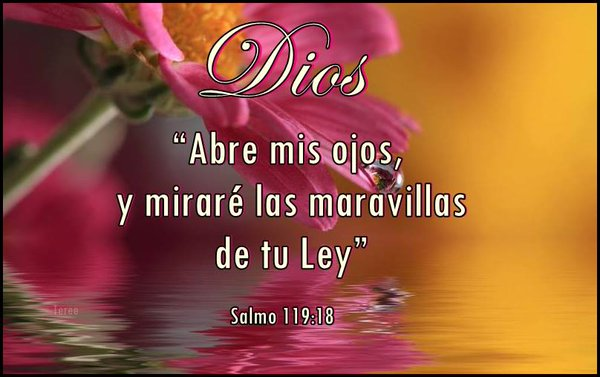 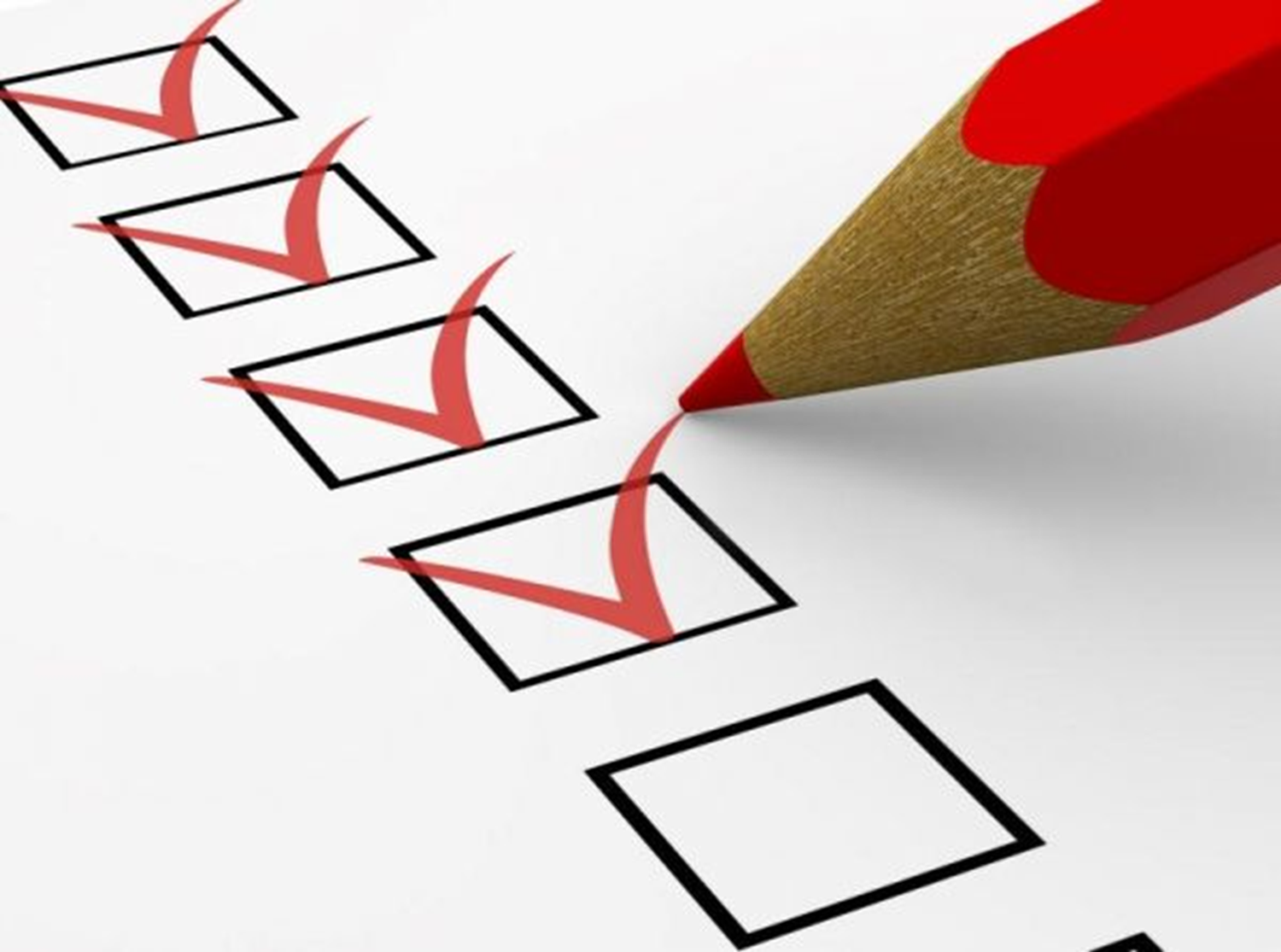 INFORME SECRETARIAL
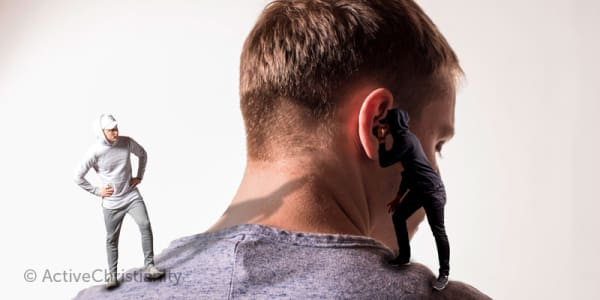 Muchas veces las tentaciones parecen irresistibles, y es porque se ha descuidado la oración 
y el estudio de la Biblia, y por ende no se puede recordar luego las promesas de Dios ni oponerse a Satanás 
con las armas de las Sagradas Escrituras.
NUEVO HORIZONTE
EVANGELISMO
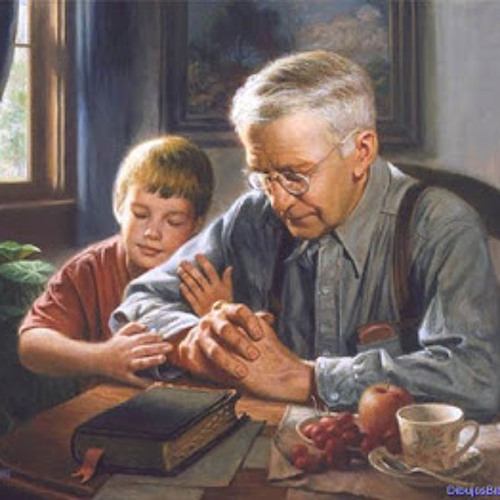 La tercera edad y la misión
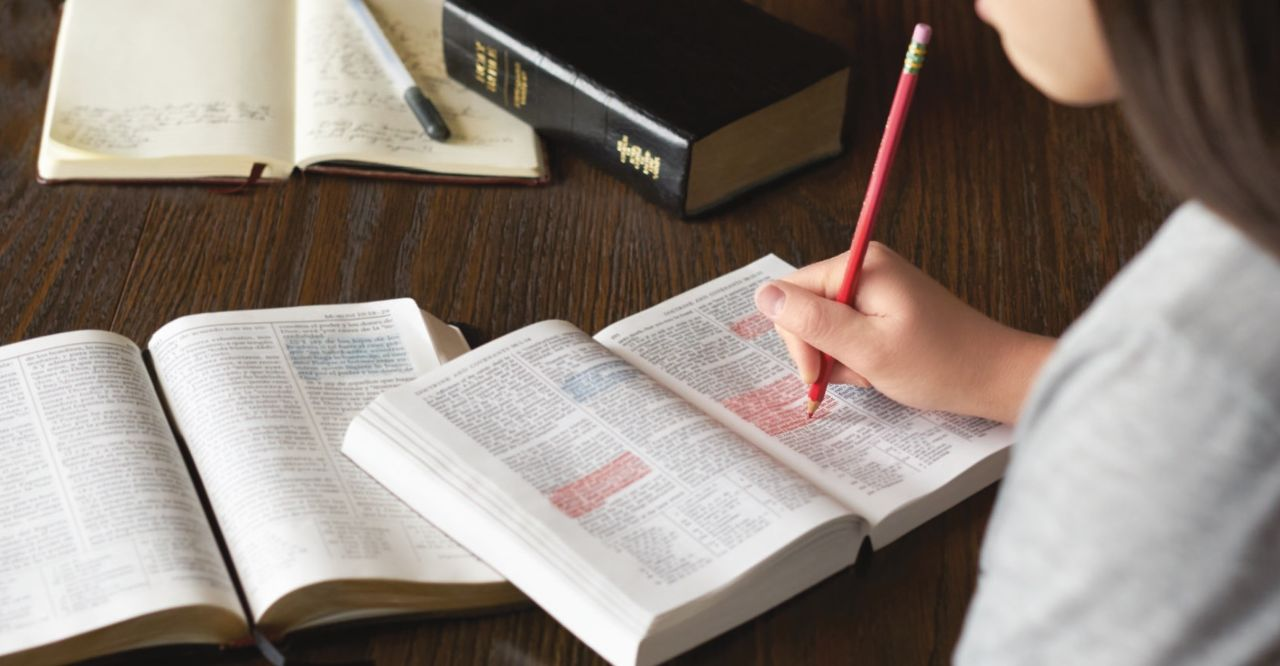 “El más alto deber de toda criatura racional es el de escudriñar la verdad de las Sagradas Escrituras y luego 
andar en la luz y exhortar a otros a que sigan su ejemplo. Día tras día deberíamos estudiar diligentemente la 
Biblia, pesando cada pensamiento y comparando texto con texto” Reflejemos a Jesús, p. 103.
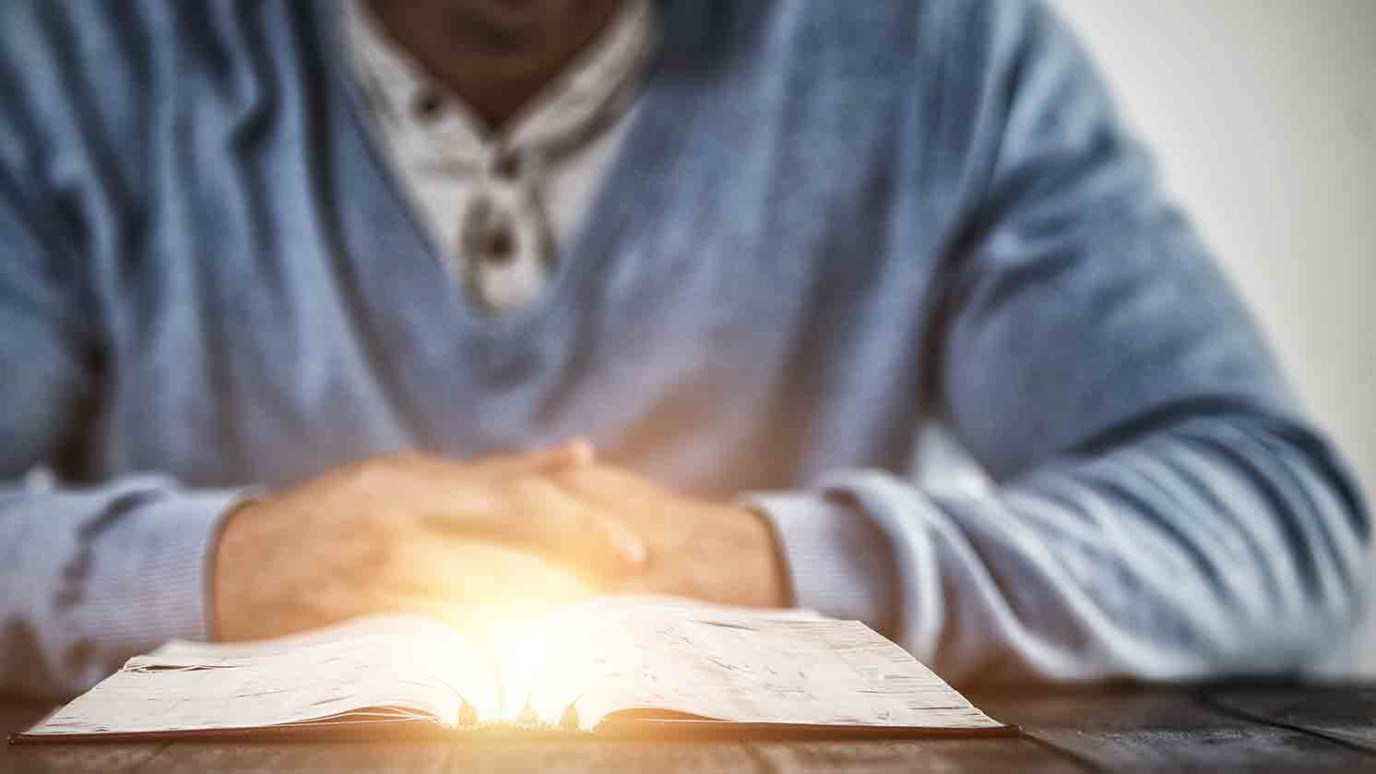 El lenguaje de la Biblia debe explicarse de acuerdo con su significado manifiesto, a no ser que se trate de un 
símbolo o figura. Cristo prometió: “Si alguno quiere hacer su voluntad [del Padre], conocerá de mi enseñanza, 
si es de Dios” (S. Juan 7:17).
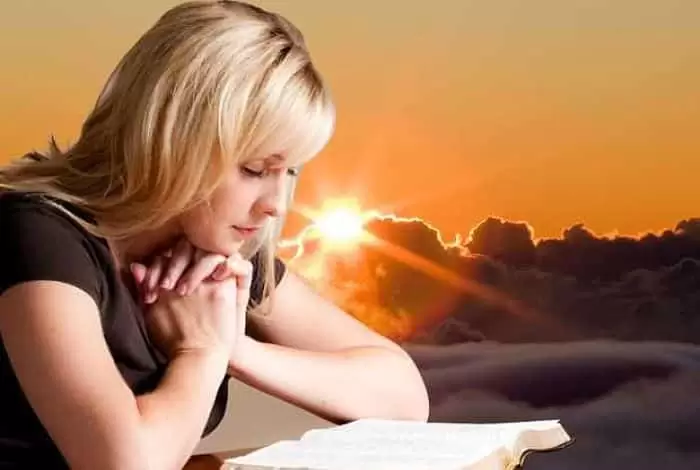 “No deberíamos ponernos a estudiar la Biblia con esa confianza en nosotros mismos con la cual tantos abordan los dominios de la ciencia, sino en el espíritu de oración y dependencia filial hacia Dios y con un deseo 
sincero de conocer su voluntad.
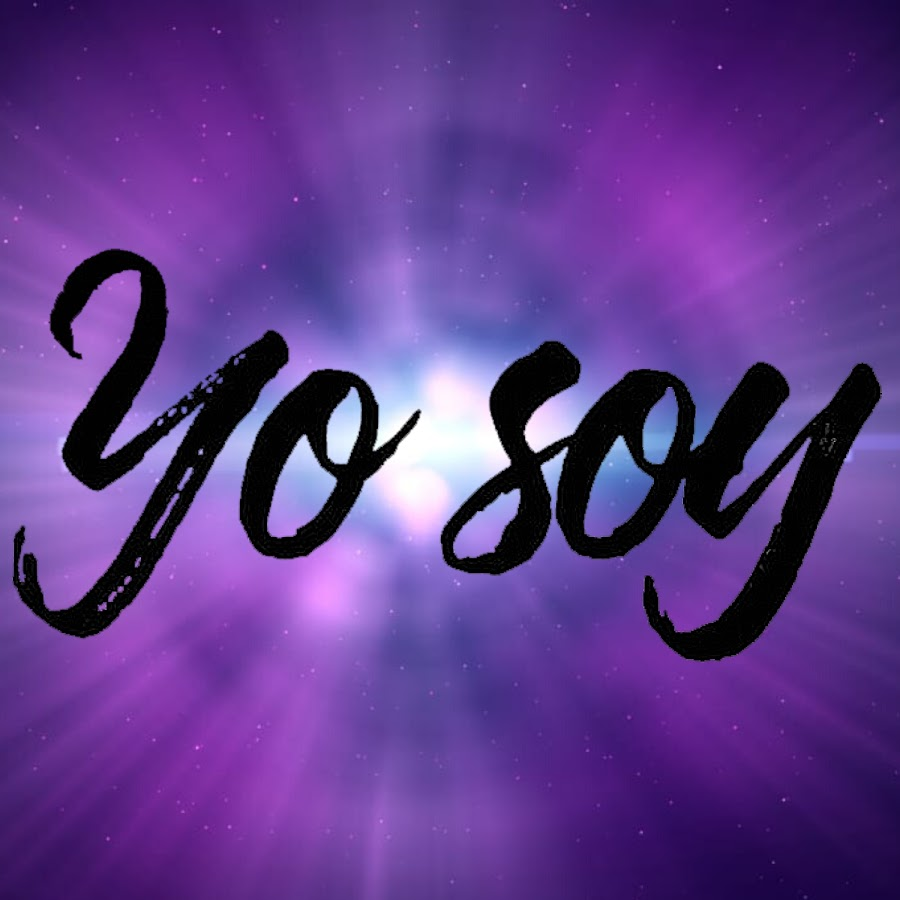 Debemos acercarnos con espíritu humilde y dócil para obtener conocimiento del gran YO SOY. De lo contrario vendrán ángeles malos a oscurecer nuestras mentes y a endurecer nuestros corazones al punto que la verdad ya no nos impresionará” 
El conflicto de los siglos, p.584
MISIONERO MUNDIAL
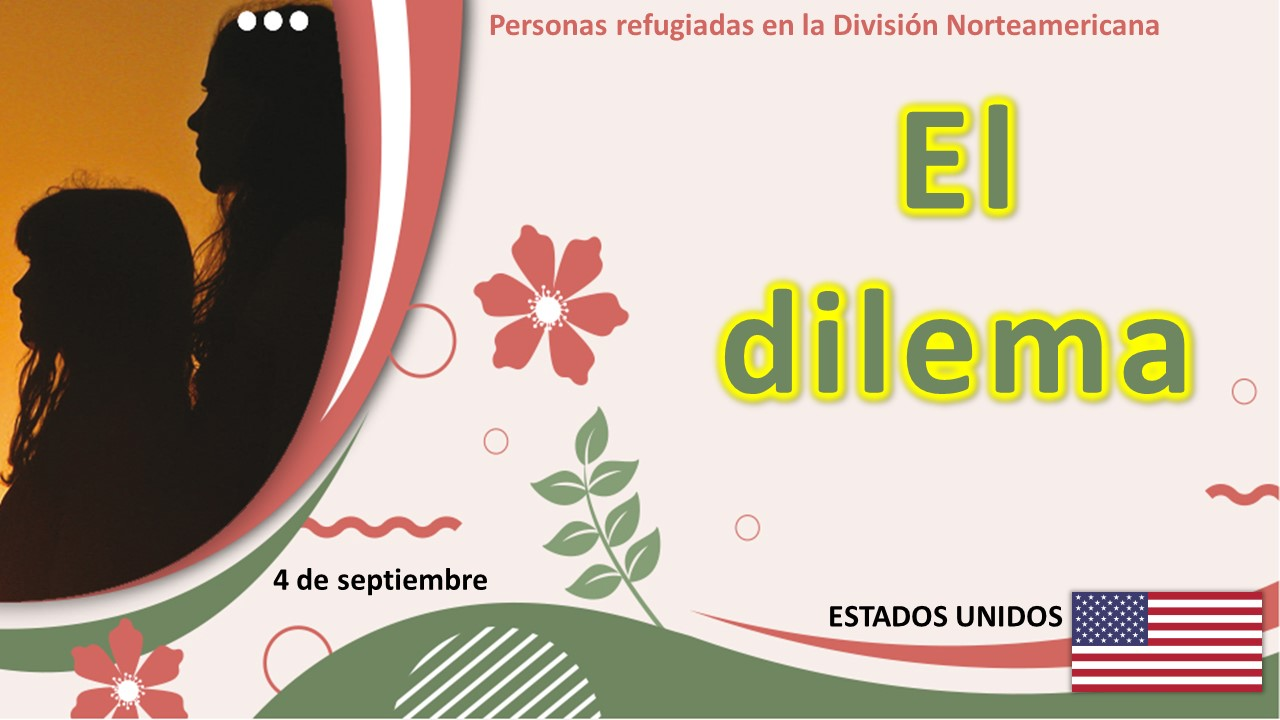 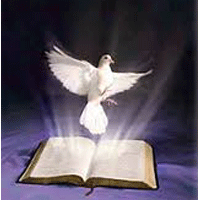 “Jesús prometió a sus discípulos “el Consolador, es decir el Espíritu Santo, a quien –dijo- el Padre enviará en 
mi nombre” y agregó: “Él os enseñará todas las cosas, y os recordará todo cuanto ha dicho” (Juan 14:26).
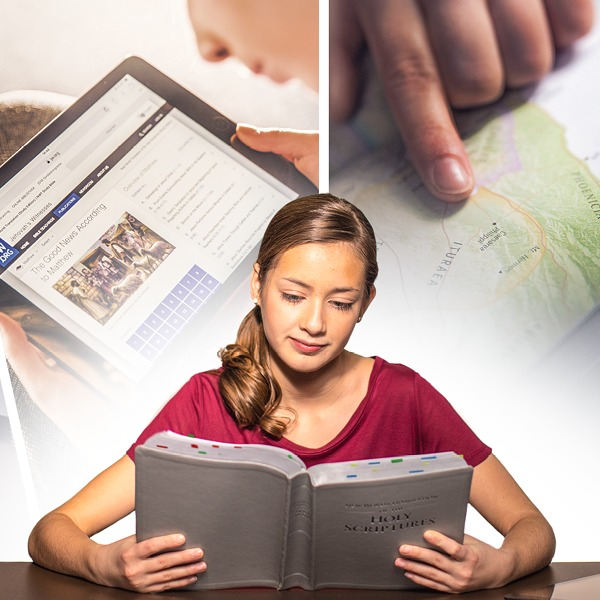 “Pero primero es preciso que las enseñanzas de Cristo hayan sido atesoradas en el entendimiento, si queremos 
que el Espíritu de Dios nos las recuerde en el momento de Peligro” Reflejemos a Jesús, p. 103
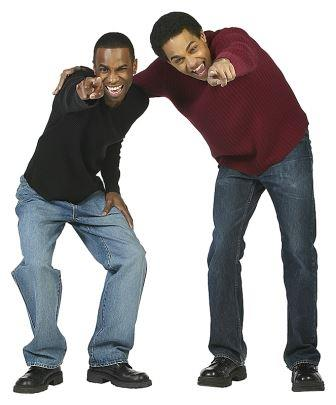 “Hasta los jóvenes de poca experiencia se atreven a insinuar dudas al respecto de los principios fundamentales del cristianismo. Y esta incredulidad por juvenil, por superficial que sea, no deja de ejercer su influencia. 
Muchos se dejan arrastrar así al punto de mofarse de la piedad de sus padres y desafían al Espíritu de gracia”. 
El conflicto de los siglos, p. 576.
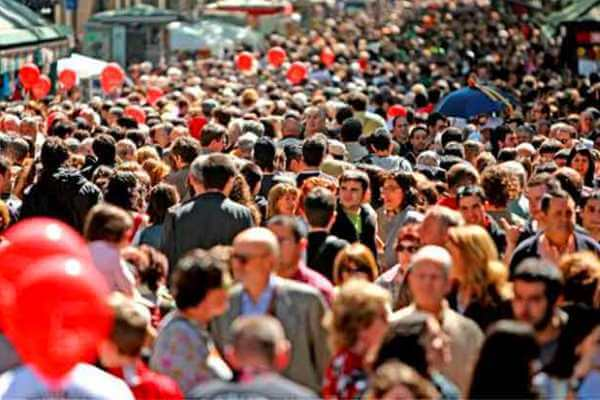 “Vivimos en el período más solemne de la historia de este mundo. La suerte de las innumerables multitudes que pueblan la tierra está por decidirse. Tanto nuestra dicha futura como la salvación de otras almas dependen de nuestra conducta actual. Necesitamos ser guiados por el Espíritu de Verdad.
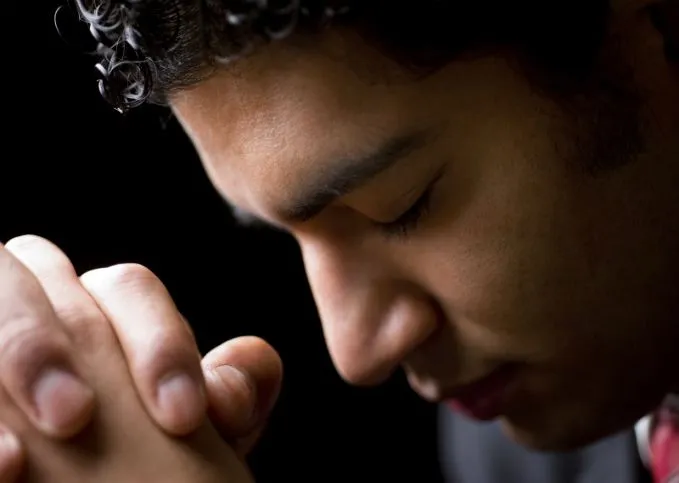 Necesitamos 
humillarnos ante el Señor, ayunar, orar y meditar mucho en su Palabra, especialmente acerca de las escenas 
del juicio. Debemos tratar de adquirir actualmente una experiencia profunda y viva en las cosas de Dios, sin 
perder un solo instante”. 
Seguridad y Paz en el Conflicto de los Siglos, p.659.
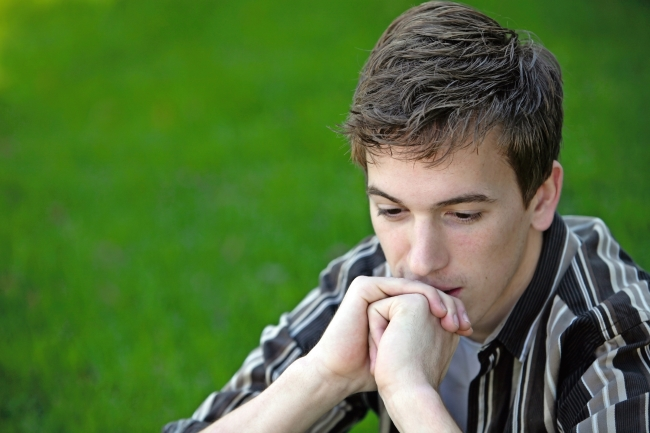 “Muchos se engañan con respecto a su verdadera condición ante Dios. Se felicitan por los actos reprensibles 
que no cometen, y se olvidan de enumerar las obras buenas y nobles que Dios requiere, pero que ellos descuidan de hacer. 
No basta que sean árboles en el huerto del Señor. Deben corresponder a lo que Dios espera 
de ellos, llevando frutos” Exaltad a Jesús pág. 342
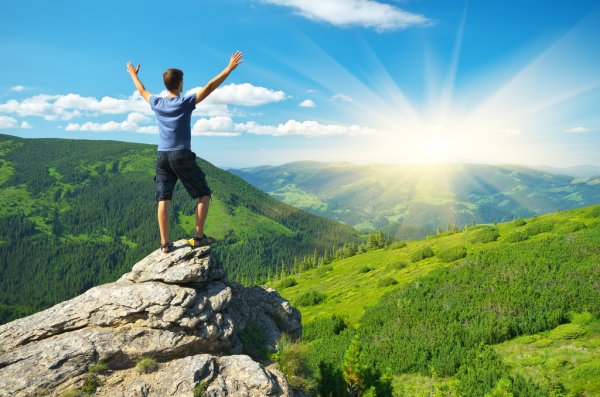 “Dejad que la oposición se levante, que el fanatismo y la intolerancia vuelvan a empuñar el cetro, que el espíritu de persecución se encienda, y entonces los tibios e hipócritas vacilarán y abandonarán la fe; pero el 
verdadero cristiano permanecerá firme como una roca, 
con más fe y esperanza que en días de prosperidad” 
¡Maranata: El Señor Viene!, p. 202.
VERSÍCULO PARA MEMORIZAR
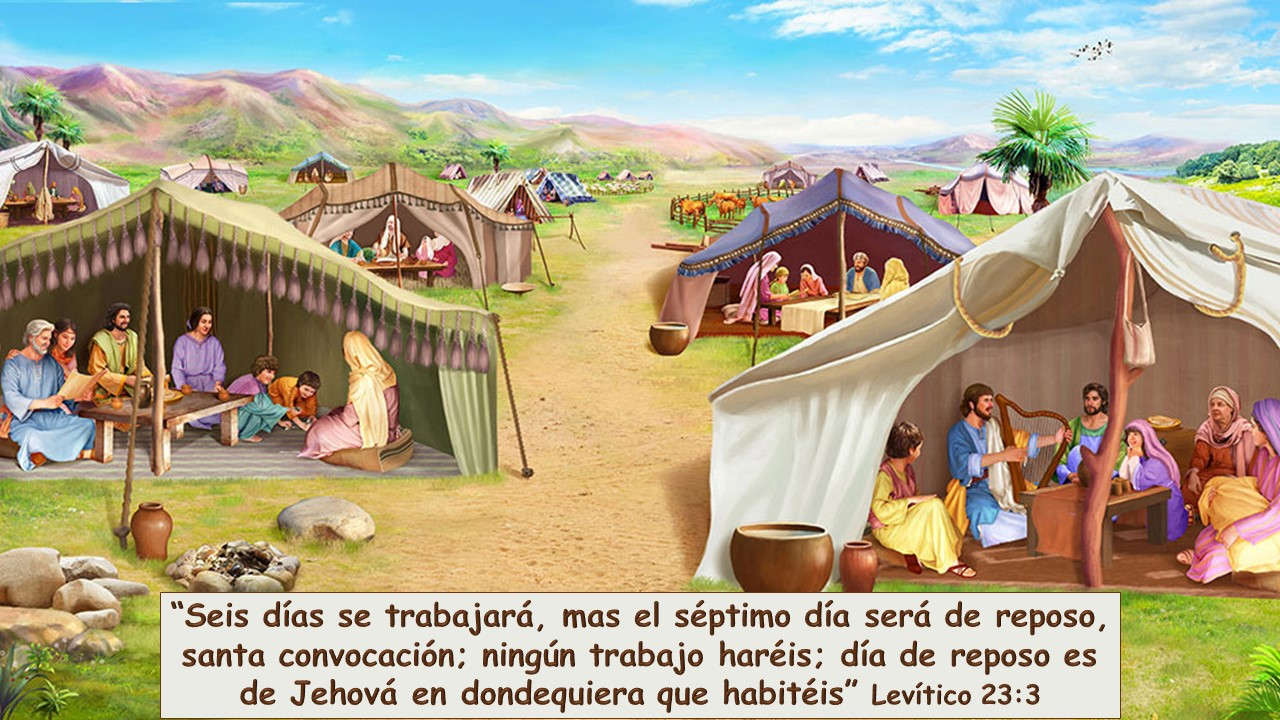 REPASO DE LA LECCIÓN # 10
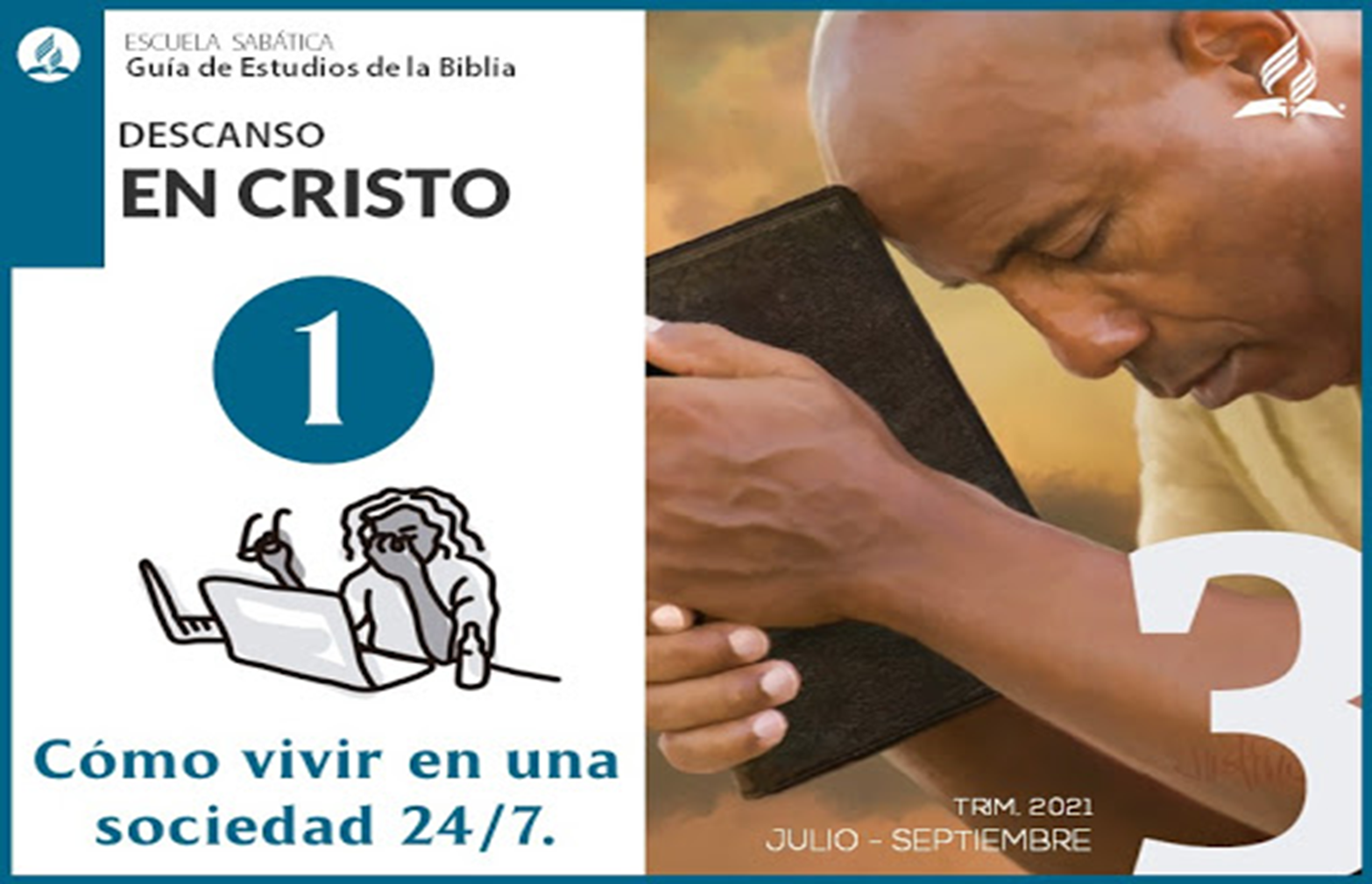 EL DESCANSO SABÁTICO
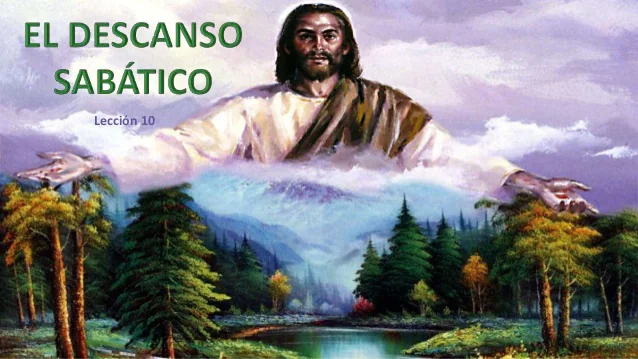 HIMNO FINAL
# 278 “¿PUEDE EL MUNDO VER A JESÚS EN MÍ?”
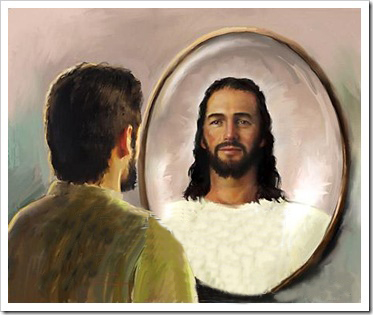 ORACIÓN FINAL
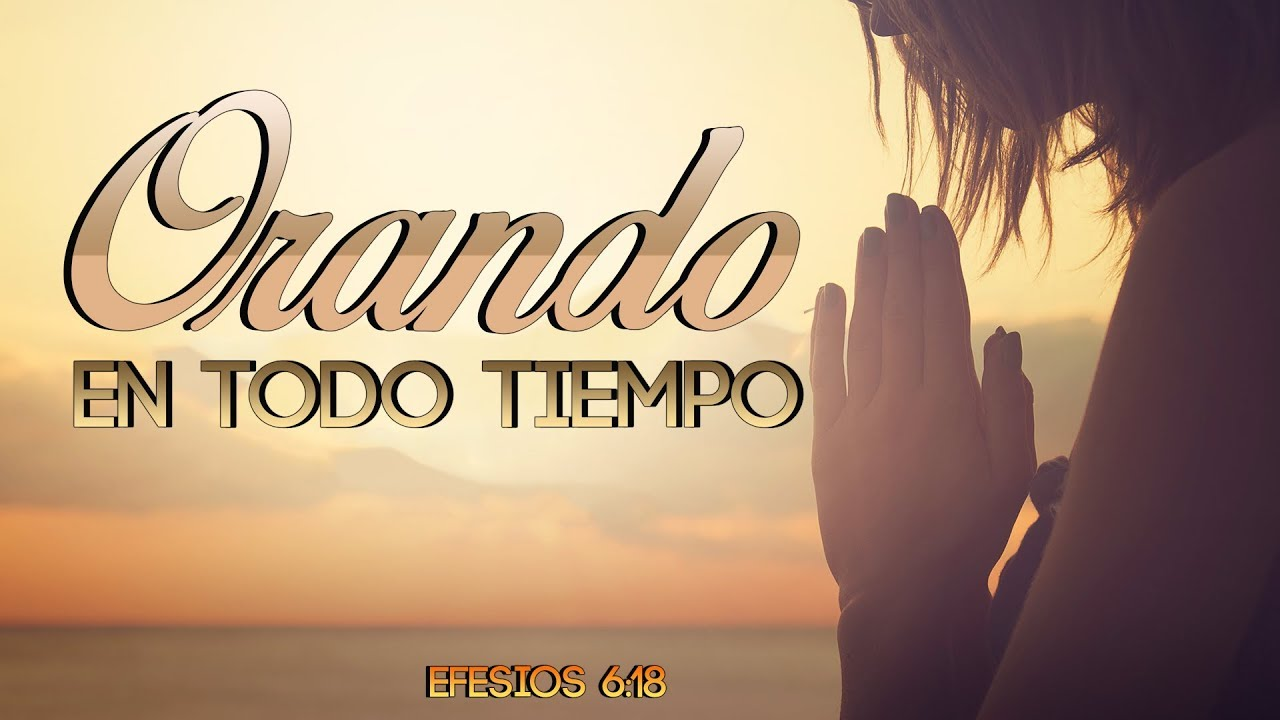 Oremos para que nos mantengamos anclados en la Palabra de Dios, llevando frutos, de modo que cuando 
lleguen los momentos de prueba finales, mantengamos firme nuestra fe
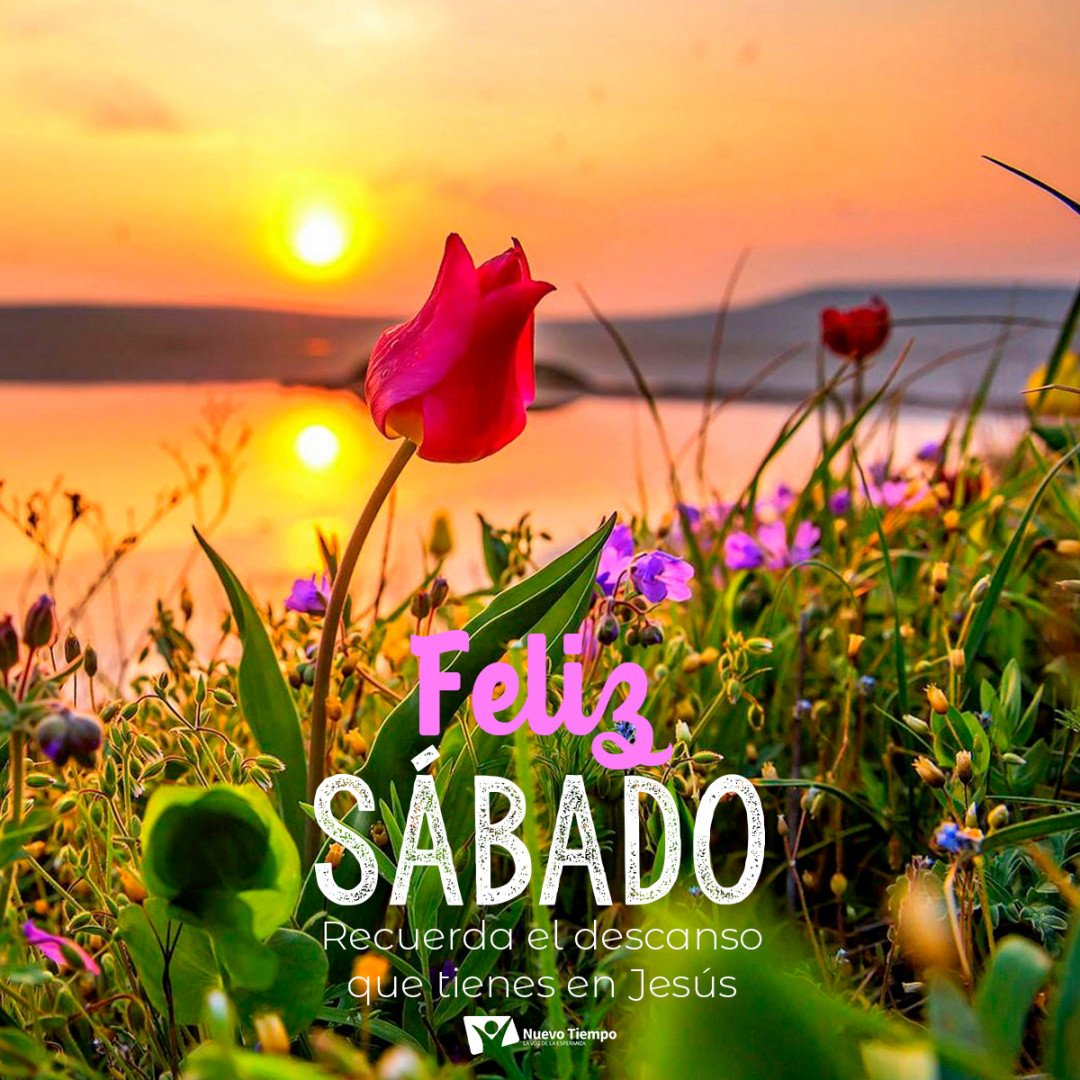